Introduction to electronic resources management
Unit 3.4: Next steps
[Speaker Notes: Purpose: To enable participants to prepare and deliver effective presentations]
Expectations
Follow-on training to share learning with colleagues should be held at each institution represented within 6 months of the workshop.
Marketing resources in new ways 
Preparation of a printed or online “how to” handout/guide on search skills for a specific user group;
Another appropriate, equivalent task which meets the needs of the consortium and the member institutions
2
[Speaker Notes: The workshop will have equipped participants to achieve any or all of these activities]
Workshop – Day 1
1.1 Introduction to e-resources
1.2 E-resources available in country
1.3 Effective searching
1.4 Evaluation of resources
3
[Speaker Notes: Ask participants to reflect for a few minutes then let volunteers share any highlights or lessons learnt and how they will apply this workshop to their own situation]
Workshop – Day 2
2.1 Access models
2.2 Acquisition and purchase
2.3 Managing access
2.4 Monitoring and evaluation
2.5 Marketing
4
[Speaker Notes: Ask participants to reflect for a few minutes then let volunteers share any highlights or lessons learnt and how they will apply this workshop to their own situation]
Workshop – Day 3
3.1: Training for e-resource use
3.2: Planning for training
3.3: An overview of training and facilitation techniques
5
[Speaker Notes: Ask participants to reflect for a few minutes then let volunteers share any highlights or lessons learnt and how they will apply this workshop to their own situation]
Why complete an action plan?
Consortium has invested in you and your institution in offering training
Good training and capacity building practice shows that training and professional development doesn’t just occur within the 3-4 days of the workshop. 
Follow on actions are essential to ensure participants are able to put skills, knowledge and ideas into practice and make a tangible, and timely contribution to improved services to users/institutions.
Expect to spend 1-2 days on a follow on activity. This should be something you are doing as part of your everyday job
15/10/2015
6
[Speaker Notes: Good training and capacity building practice shows that training and professional development doesn’t just occur within the 3-4 days of the workshop. Follow on is essential to ensure participants are able to put skills, knowledge and ideas into practice and so that ‘skills learnt’ become results achieved and training makes a tangible, and timely contribution to improved services to users, institutions and the consortium. Institutional managers should therefore make a commitment to support the nominated participant in putting their learning from the workshop into action.
In the final session, participants, in discussion with the facilitator will agree a practical activity, which will be developed into an action plan which can be shared (with other participants, facilitator and consortium) within 6 months of the end of the workshop. This should be something useful, practical and achievable. 
Examples of this could be:
A draft marketing plan to increase use of e-resources at each participating institution;
Marketing plan presented to senior colleague(s) in the institution and implemented
Progress report shared with all participants 
Some examples of new ways you have marketed resources as a result – copies of leaflets, photos of marketing materials, copies of marketing blog posts
Or another appropriate, equivalent task which meets the needs of the consortium and the member institutions. 
A table will be provided into which the action plan can be entered.  The participant and the facilitator will each keep a copy of this, which the participant will update and send to the workshop administrator within 6 months of the workshop.
Participants are responsible for undertaking follow up tasks and providing details of progress to the consortium, in recognition that the consortium provided a place on the workshop for them / their institution, and sharing progress reports as determined in the workshop.
The facilitator will provide group feedback to the participants, based on their 6 month update of the action plan. The facilitator will also report to the consortium and INASP on these activities and action plans, thus sharing his/her expertise beyond the boundary of the workshop sessions.]
What you could achieve
A printed or online “how to” handout/guide on search skills for a specific user group;
The outline of electronic resource usage training activities planned and implemented in the institution
Some examples of new ways you have marketed resources as a result – copies of leaflets, photos of marketing materials, copies of marketing blog posts
Or another appropriate, equivalent task which meets the needs of the consortium and the member institutions.
15/10/2015
7
[Speaker Notes: What you could achieve
A printed or online “how to” handout/guide on search skills for a specific user group;
The outline of electronic resource usage training activities planned and implemented in the institution
Some examples of new ways you have marketed resources as a result – copies of leaflets, photos of marketing materials, copies of marketing blog posts
Or another appropriate, equivalent task which meets the needs of the consortium and the member institutions. 

INASP will require the facilitator to review the follow on plans, documents or examples of work, prepare a short report (see some ideas for this in the Facilitator Role document) for the participants, consortium and INASP, and send a summary of who has complete this activity with some examples of the follow on activities to INASP.  
This session needs to ensure that participants agree and commit to a practical activity showing that they have made tangible improvements  at individual and institutional level as a result of the workshop.
Agree one or two activities which most of the participants can sign up to.  It will be stronger for the consortium and allow them to share learning if you can agree a similar activity for all participants  so steer the participants into agreeing to do the same follow on activity if possible/relevant]
Consider
Which of these activities best suits the needs of my institution and consortium?
What support would I need from my manager and is he/she likely to give this?
How would I be able to demonstrate that I have successfully completed an agreed action?
15/10/2015
8
3.4.1 Action plan template
Spend 20 minutes working alone or with a colleague from the same institution considering your action plan
If possible, type this and email it to the administrator
Be prepared to discuss in plenary
15/10/2015
9
[Speaker Notes: Exercise 3.4.1: Follow on action planning 
Work in: Work with a colleague from your own institution if possible.  If you are the only representative of your institution, please work alone.
Time: 20 minutes, following plenary discussion.
Instructions
Spend some time thinking about the follow on activities which are possible after this workshop as discussed in the plenary session. You should elect to do at least ONE of the below.
Decide what follow on activities you can commit to do.  These need to be appropriate to the workshop and meet the needs of the consortium as well as your own institution.
Complete the form below in as much detail as possible.  At the end of this session, please give the form to the workshop administrator, who will make a copy of the form and return it to you. If possible, complete the form electronically and email it to the workshop administrator and facilitator. Download Word version at http://www.inasp.info/en/training-resources/courses/courses/123/]
Workshop evaluation and closing
Follow up – what, when who?
Workshop Feedback forms included in post-workshop assessment
Post workshop assessment https://www.surveymonkey.com/r/Post-IntroERM Complete within one week
10
[Speaker Notes: The post-workshop assessment can be done within the next week but if there is time, it could be done immediately.  There are some optional slides about this in 3.4.1 Post workshop assessment tool.pptx

Emphasise that the Post workshop assessment is an assessment of the workshop, not the participants!  If participants do not complete this, they (and their organisation) will not be considered for future INASP workshops

For further information about the post-workshop assessment, you may chose to show the slides in 3.4.1 Post workshop assessment tool.pptx]
Thank youAny questions?
Thank youAny questions?
This work is licensed under a Creative Commons Attribution-ShareAlike 3.0 Unported License.
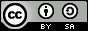 15/10/2015
11
[Speaker Notes: You are free:
to Share — to copy, distribute and transmit the work 
to Remix — to adapt the work 
to make commercial use of the work 
Under the following conditions:
Attribution — You must attribute the work in the manner specified by the author or licensor (but not in any way that suggests that they endorse you or your use of the work). 
Share Alike — If you alter, transform, or build upon this work, you may distribute the resulting work only under the same or similar license to this one.

http://creativecommons.org/licenses/by-sa/3.0/]